Eletrostática - IntroduçãoJean Marcel Espinoza
Introdução:
Eletrostática é a área da Física que abrange o estudo das cargas elétricas em repouso. Os fenômenos eletrostáticos estudados por essa área da Física surgem em decorrência das forças de atração e repulsão que as cargas elétricas exercem umas sobre as outras. 


Tales de Mileto, no século VI a.C.
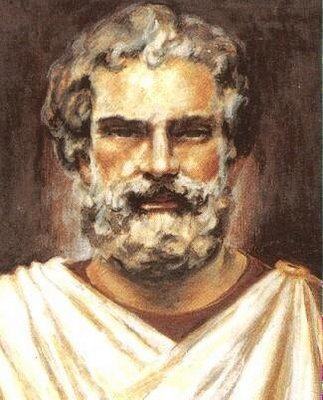 Fonte: https://praticaspedagogicas.com.br/blog/?p=102. Acesso em 31 ago. 2021
Cargas elétricas (Q):
A carga elétrica (Q) é uma propriedade intrínseca (própria) das partículas fundamentais da matéria, como prótons e elétrons, assim como a massa. Corpos eletricamente neutros apresentam a mesma quantidade de cargas elétricas positivas e negativas. A unidade de carga elétrica no Sistema Internacional de Unidades é o Coulomb (C).
Os principais portadores de carga são:
Cargas elétricas (Q):
Elétrons (e-): 
São responsáveis pelas reações químicas (que ocorrem em busca do equilíbrio elétrico);
São portadores de carga elétrica negativa (-1,6x10-19C).
Prótons (p+):
São responsáveis por compor aprox. 50% da massa atômica;
Definem quimicamente o átomo;
Portadores de carga elétrica positiva (+ 1,6x10-19C).
Nêutrons (N):
São responsáveis por compor aprox. 50% da massa atômica;
São responsáveis pelo equilíbrio nuclear através da geração da força de coesão entre os nuclídeos (força nuclear forte).
Átomos com :
Poucos elétrons na última camada são condutores.
Têm facilidade de perder elétrons.
Fonte: O próprio autor.
Átomos com:
Muitos elétrons na última camada são isolantes.
Têm facilidade de receber elétrons.
Fonte: O próprio autor.
Átomos com:
Poucos elétrons na última camada são condutores.
Quimicamente:
Metais
Fonte: O próprio autor.
Átomos com:
Muitos elétrons na última camada são isolantes.
Quimicamente:
Não metais
Fonte: O próprio autor.
Isolantes e condutores:
Isolante (ou dielétricos): Sem elétrons livres, dificuldade de movimentação de cargas elétricas;

Condutor: Elétrons livres, facilidade de movimentação de cargas elétricas.
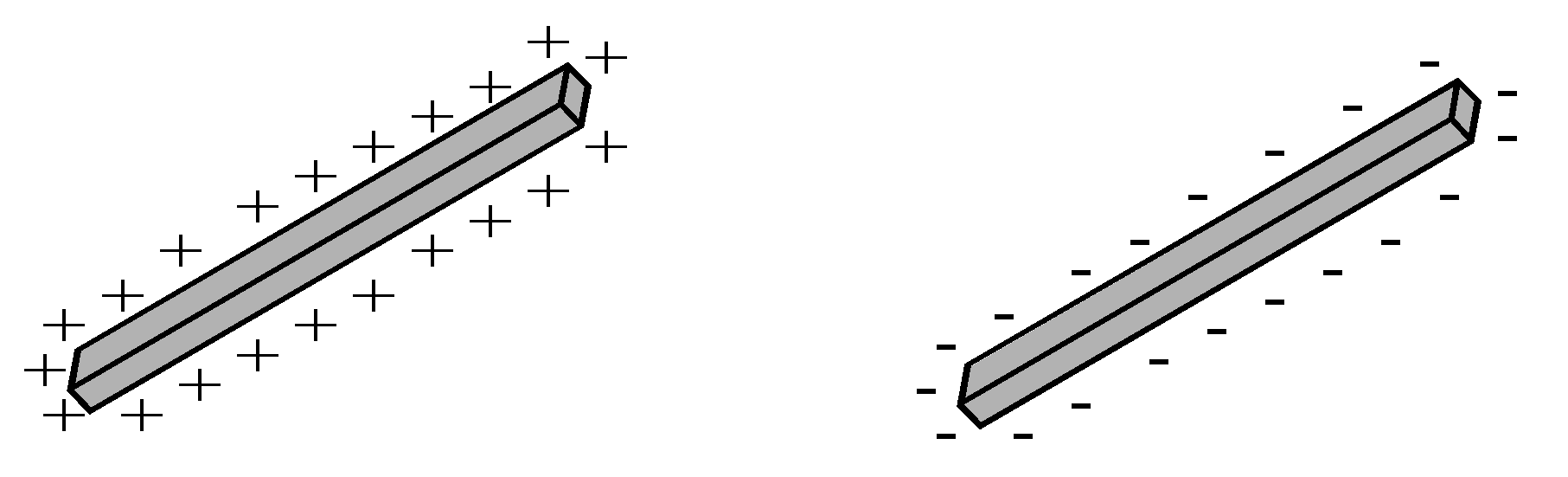 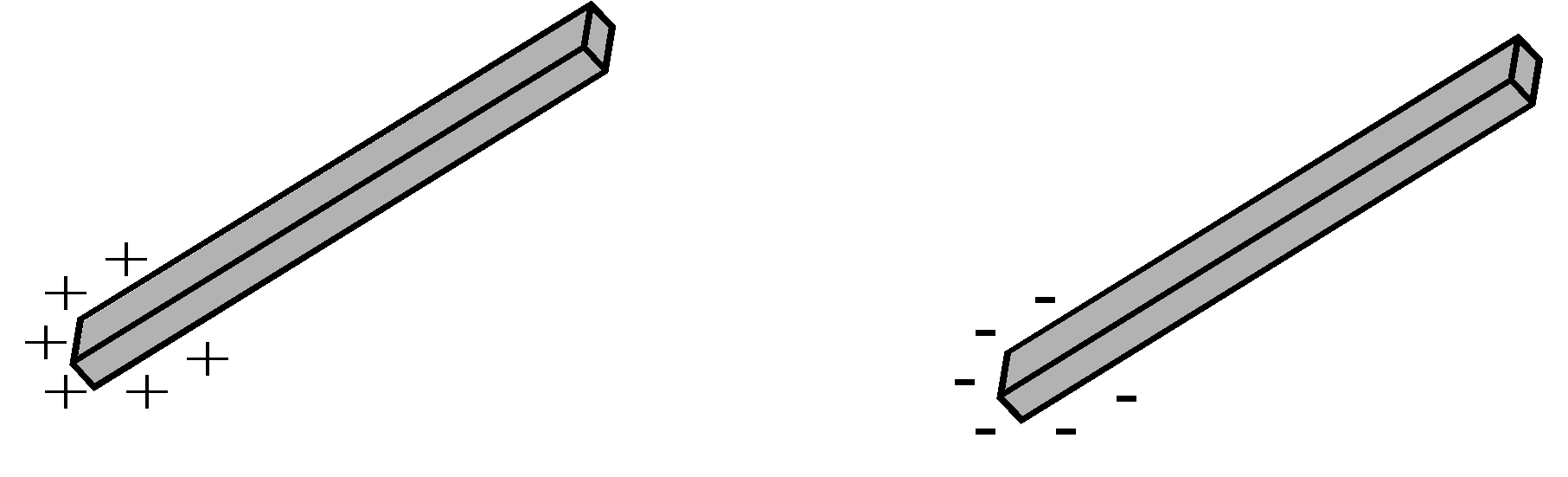 Fonte: O próprio autor.
Série triboelétrica
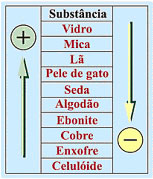 Processos de eletrização:
Na eletrização por atrito, os corpos adquirem cargas de sinais opostos.
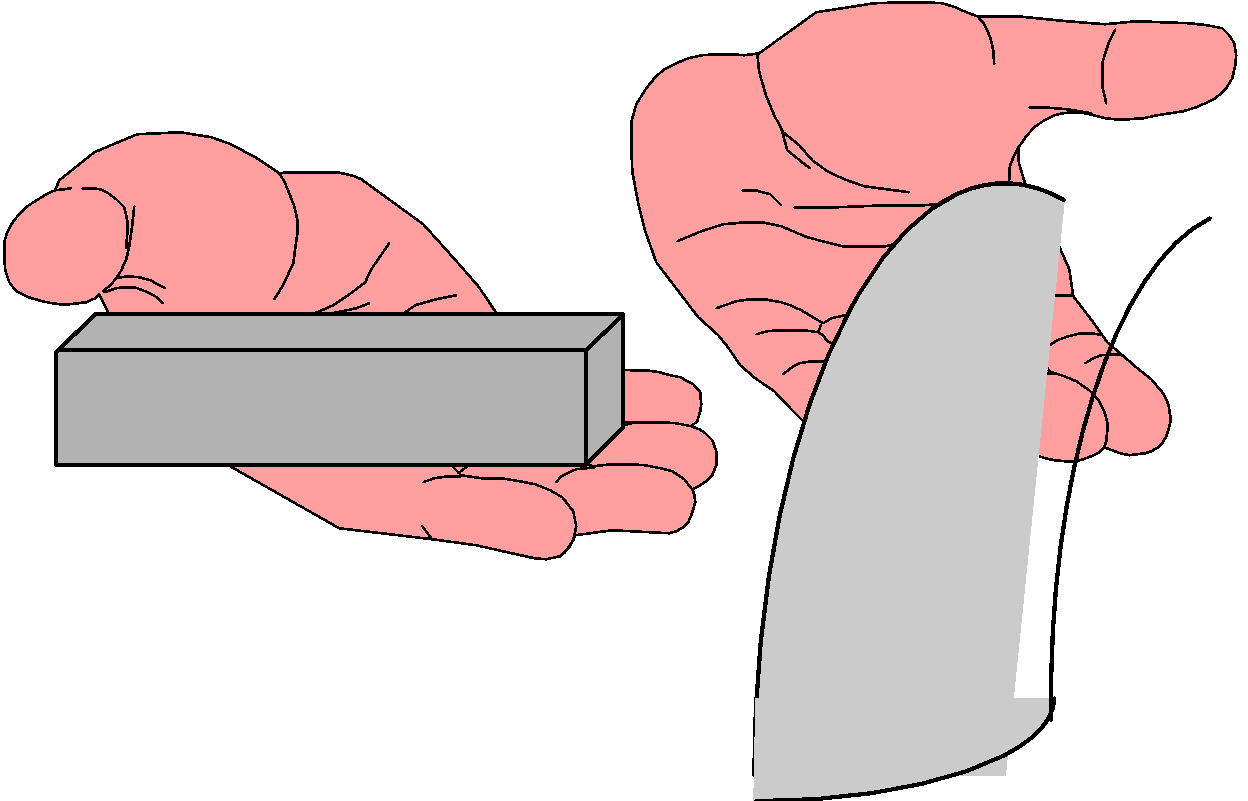 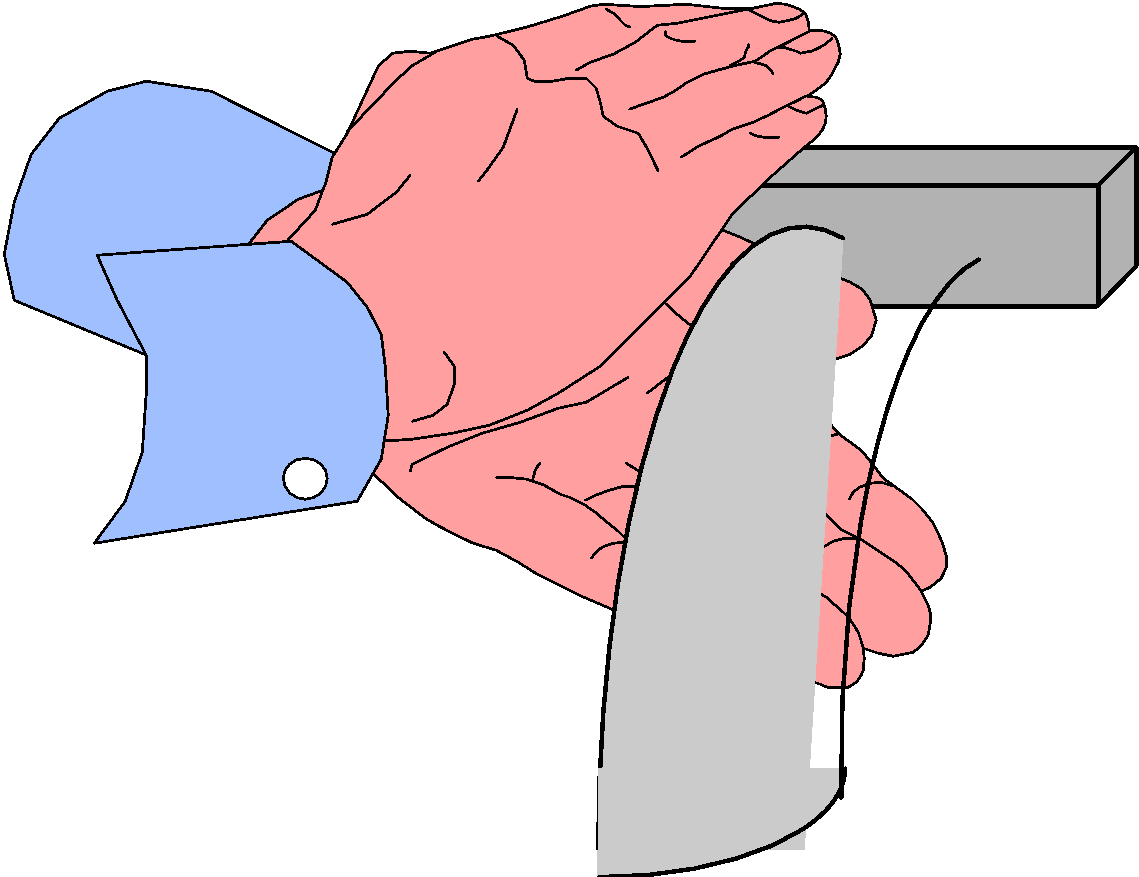 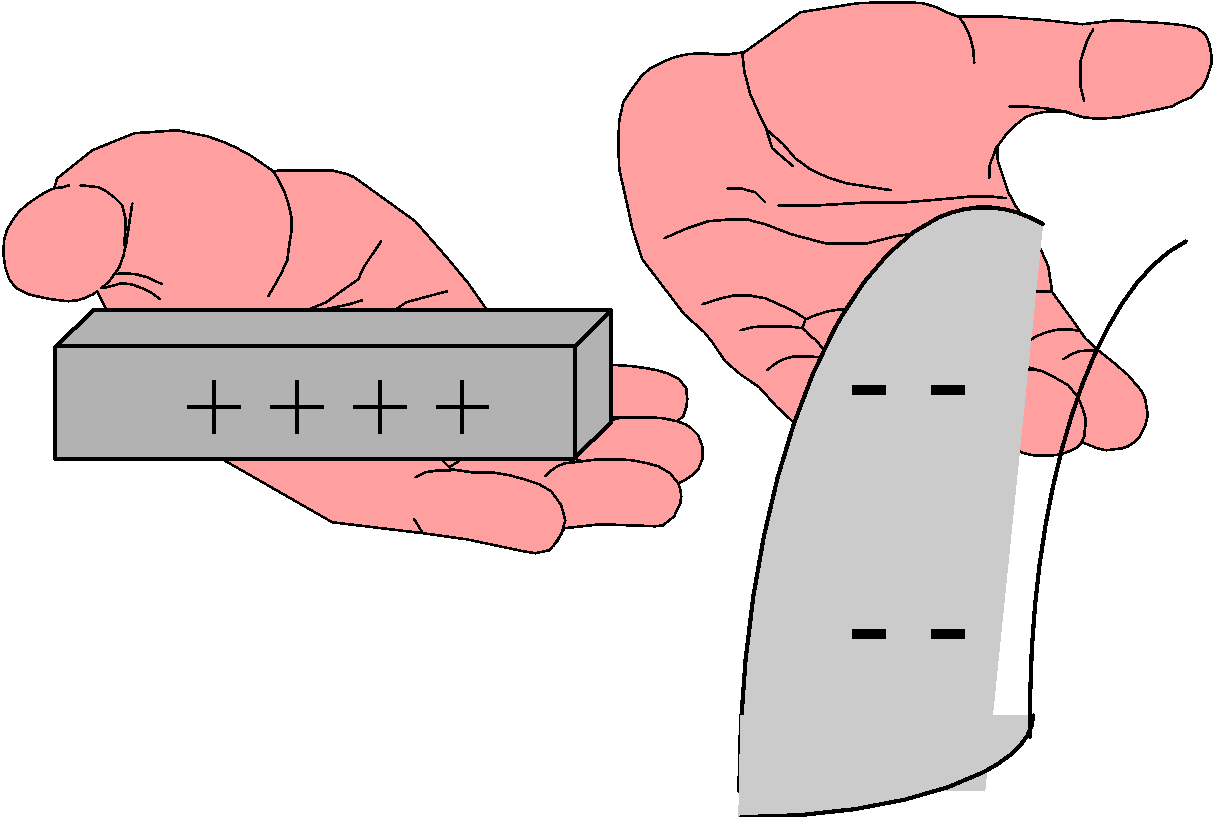 Fonte: http://br.geocities.com/saladefisica8/eletrostatica. Acesso em 31 ago. 2021.
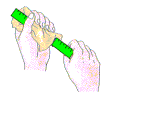 Fonte: http://br.geocities.com/saladefisica8/eletrostatica. Acesso em 31 ago. 2021.
2.2 – Eletrização por contato:
(Contato pelo fio)
Fonte: O próprio autor.
Elétrons livres, em excesso, migram para o corpo neutro.
Elétrons livres, migram do corpo neutro para o corpo eletrizado.
Ligação terra:
Fonte: O próprio autor.
Elétrons livres da Terra sobem para o corpo para torná-lo neutro.
Elétrons livres em excesso no corpo descem para a Terra.
[Speaker Notes: Ligação Terra]
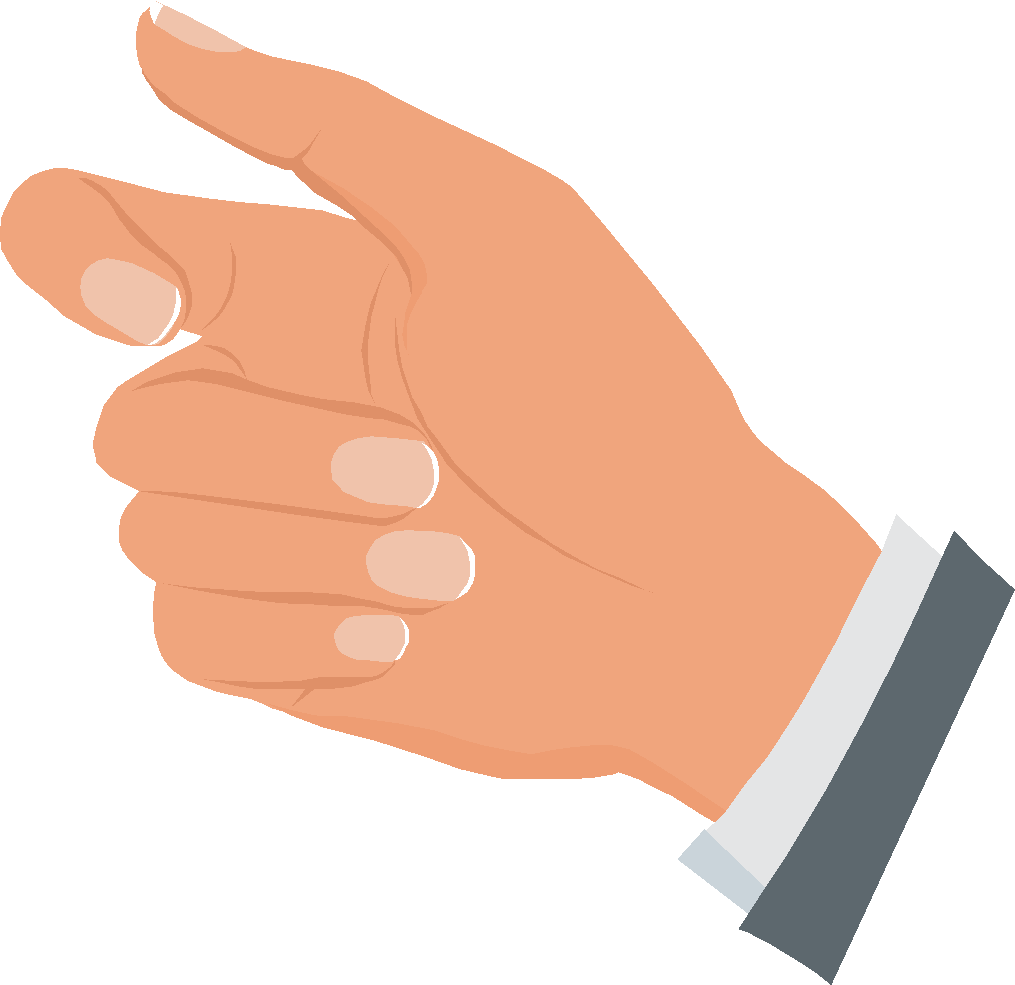 2.3 – Eletrização por indução:
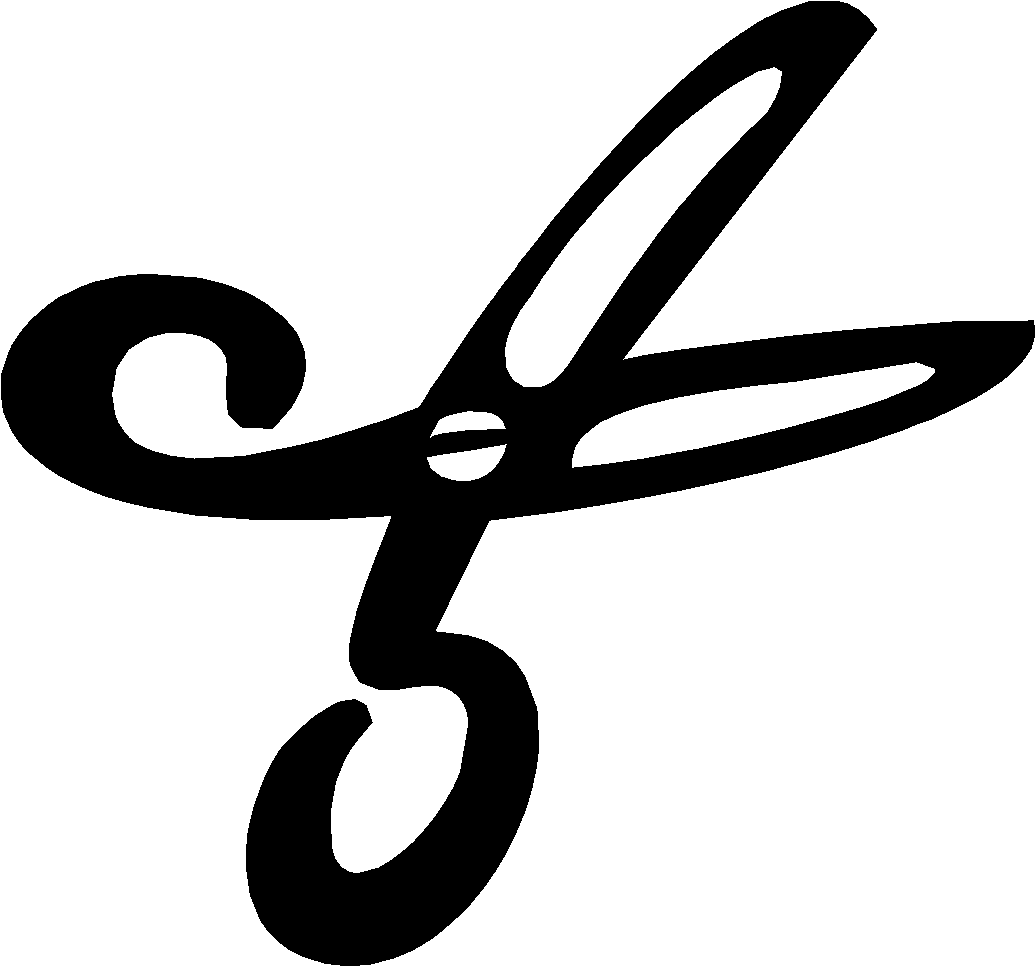 Indutor
Induzido
Fonte: O próprio autor.
[Speaker Notes: 2.3 – Eletrização Por Indução]
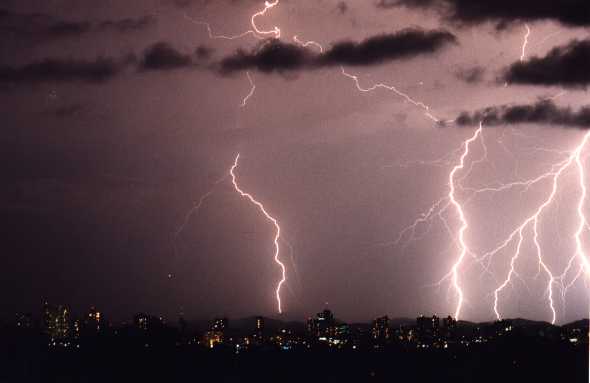 Forças elétricas (Fe) e campos elétricos
(E)
Fonte:http://www.mundociencia.com.br/fisica/eletricidade. Acesso em 31 ago. 2021.
‹#›
O conceito de campo:
Forças de ação a distância têm atreladas a si um campo, que pode ser interpretado como uma região na qual essa força atua.
Por exemplo, a força gravitacional está relacionada a um campo gravitacional, zona na qual a influência dessa força é percebida. A Terra, assim como qualquer outro corpo com massa, produz um campo gravitacional ao seu redor, motivo pelo qual somos atraídos para sua superfície ou a Lua orbita nosso planeta.
‹#›
O  conceito de Campo:
Em um paralelo...
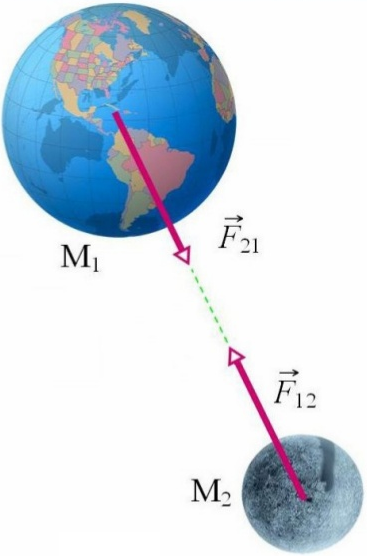 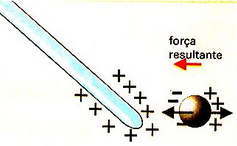 Força Elétrica => campo elétrico.
Força gravitacional =>
campo gravitacional .
Fonte: Alvarenga e Máximo (2000).
O conceito de Campo:
Da mesma maneira, a força elétrica também é uma força de ação a distância, portanto existe um campo associado a ela, o campo elétrico (E). Assim como um corpo com massa produz ao redor de si um campo gravitacional, uma carga elétrica sempre terá a sua volta um campo elétrico.

Embora seja necessário no mínimo duas cargas elétricas para que haja uma interação por meio da força elétrica, o campo elétrico é criado apenas por uma única carga, uma vez que ela é uma propriedade intrínseca da carga.
‹#›
Campo elétrico (E):
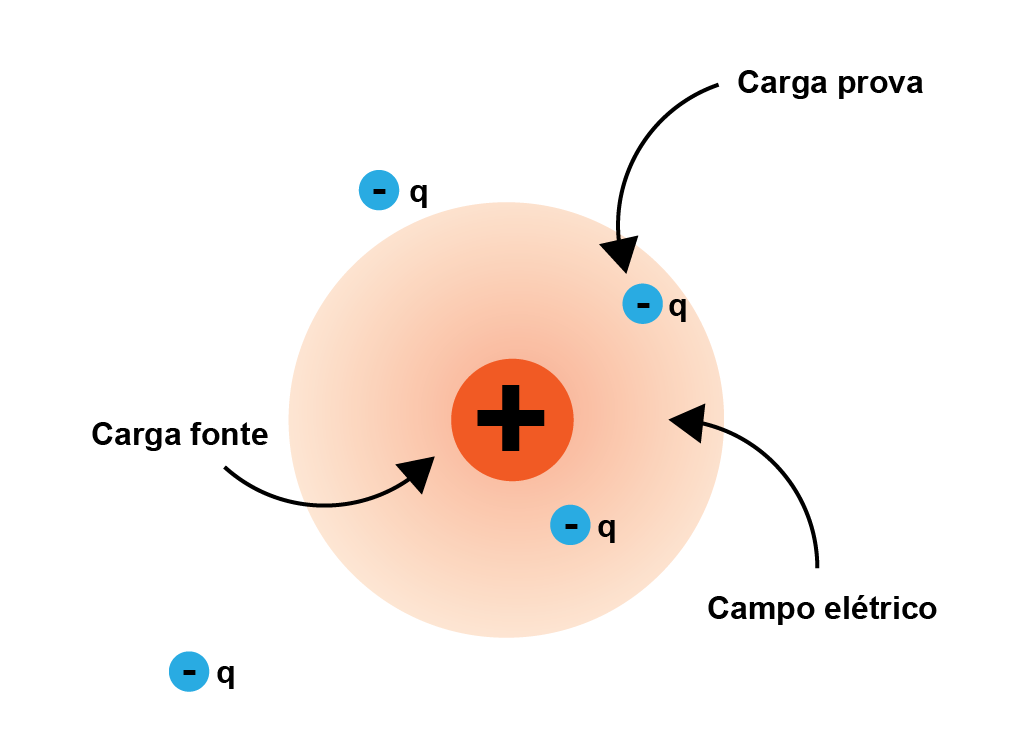 É uma propriedade física estabelecida em todos os pontos do espaço que estão sob a influência de uma carga elétrica (carga fonte), tal que uma outra carga (carga de prova), ao ser colocada num desses pontos, fica sujeita a uma força de atração ou de repulsão, exercida pela carga fonte.
Fonte: Alvarenga e Máximo (2000).
‹#›
Linhas de força:
O conceito de linhas de força foi introduzido pelo físico inglês M. Faraday, no século XIX, com a finalidade de representar o campo elétrico através de diagramas.
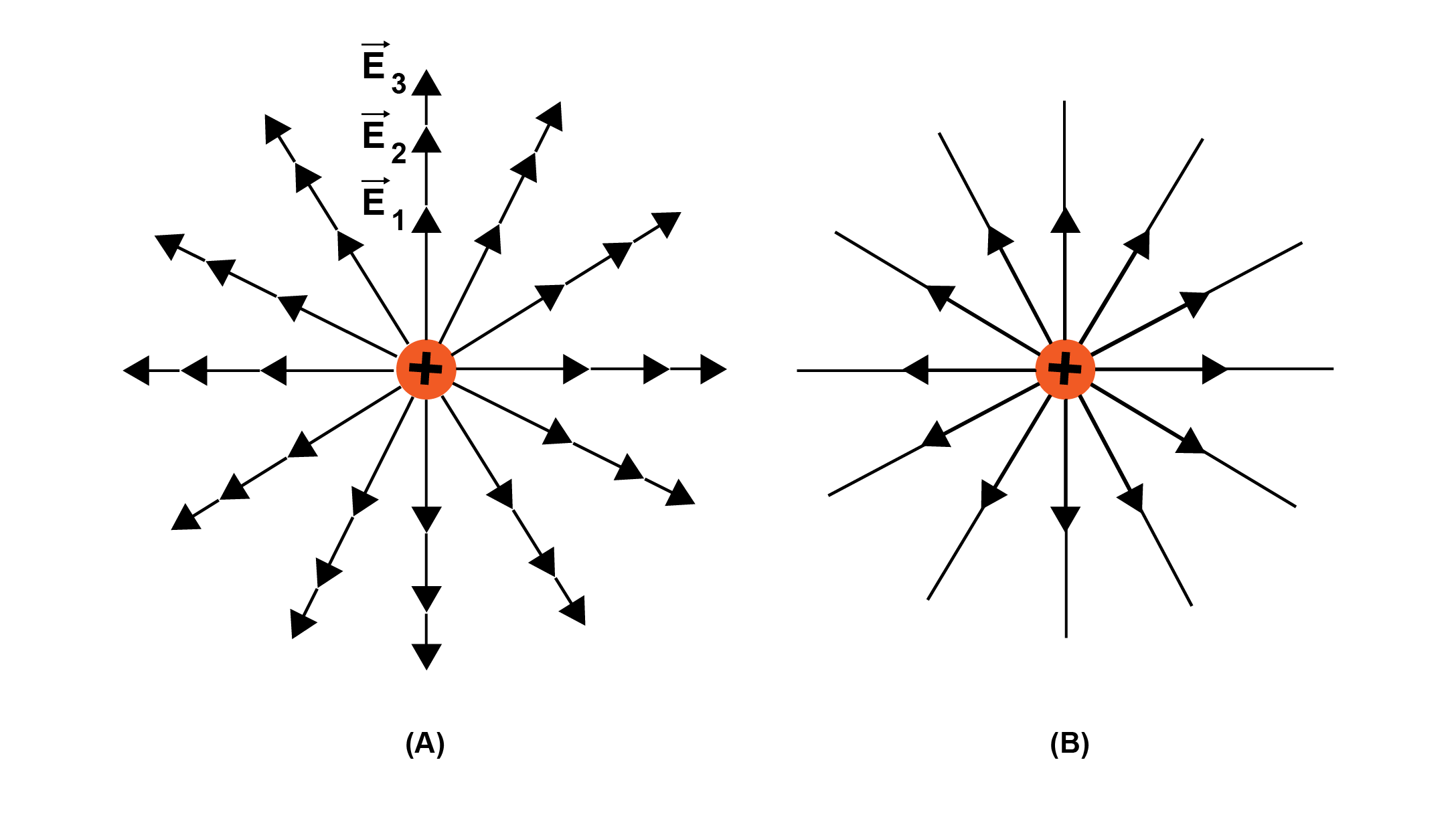 Fonte: Alvarenga e Máximo (2000).
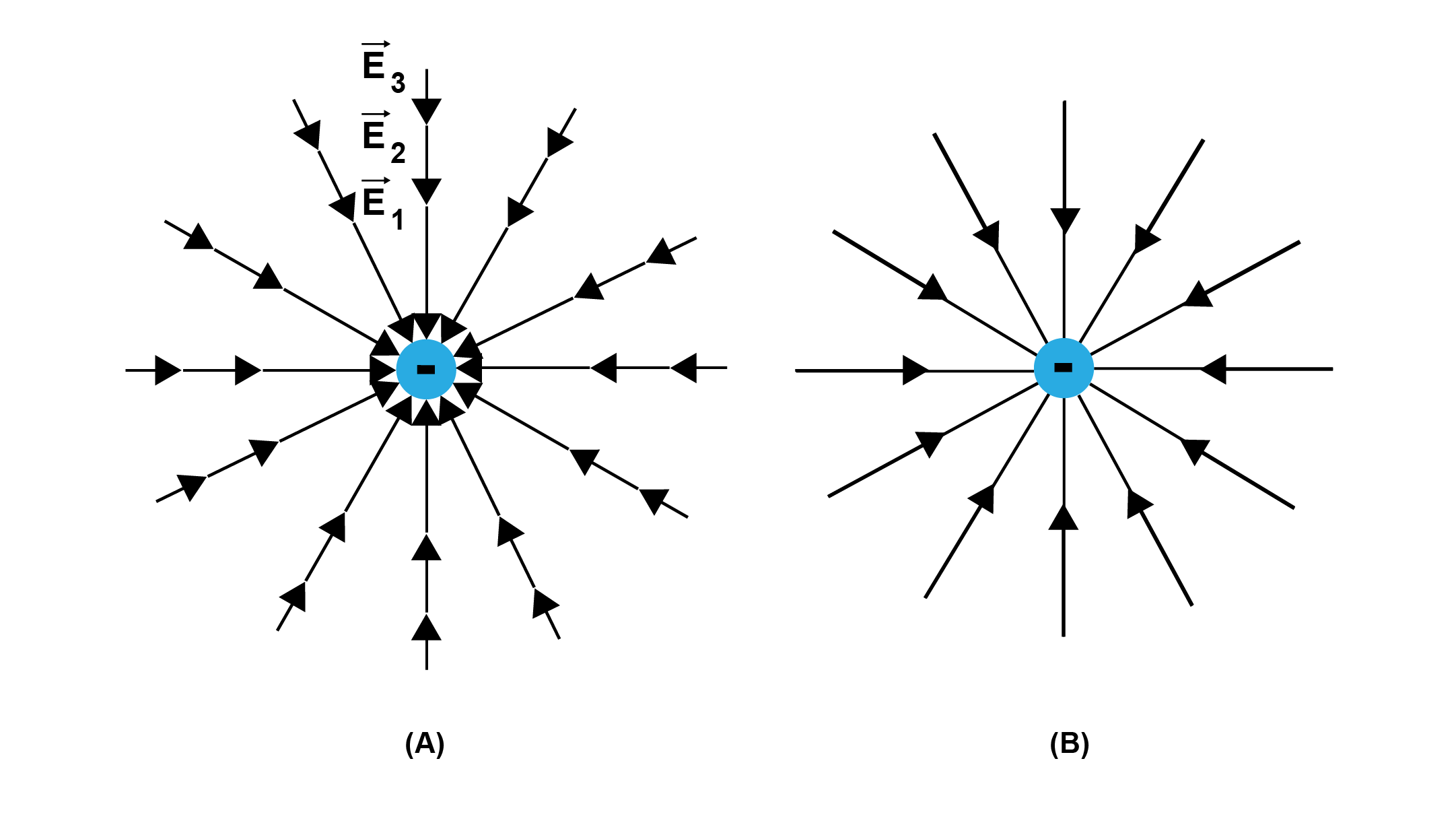 ‹#›
Fonte: Alvarenga e Máximo (2000).
Características das linhas de força:
Linha de força de um campo elétrico é uma linha que tangencia, em cada ponto, o vetor campo elétrico resultante associado ao ponto considerado;
  Quanto maior a distância até a carga mais afastadas entre si estão as linhas, em conformidade com o que já foi visto, isto é, o valor do campo diminui com a distância; 
   Por convenção, as linhas de força são orientadas no sentido do vetor campo;
As linhas de força são sempre perpendiculares à superfície dos corpos carregados;
A concentração de linhas de força é diretamente proporcional à intensidade do campo elétrico.
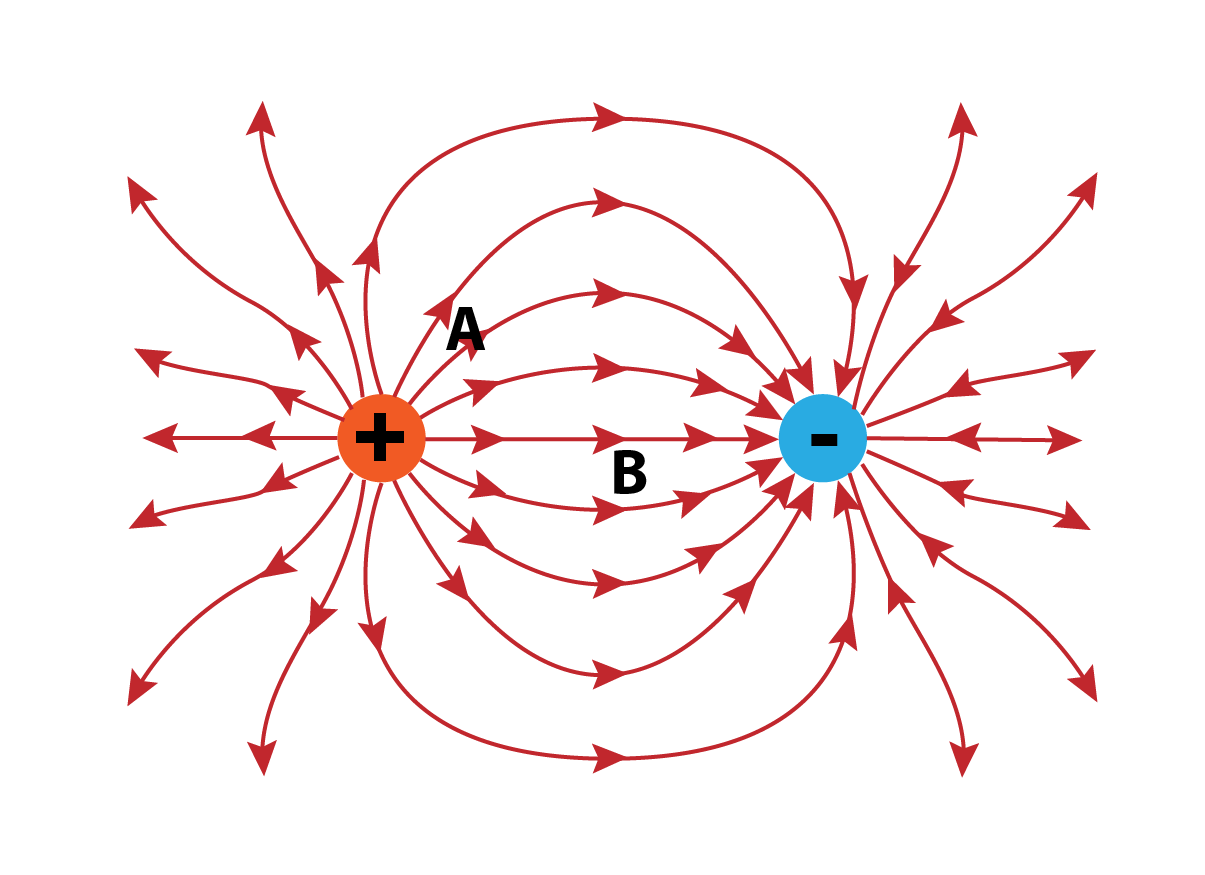 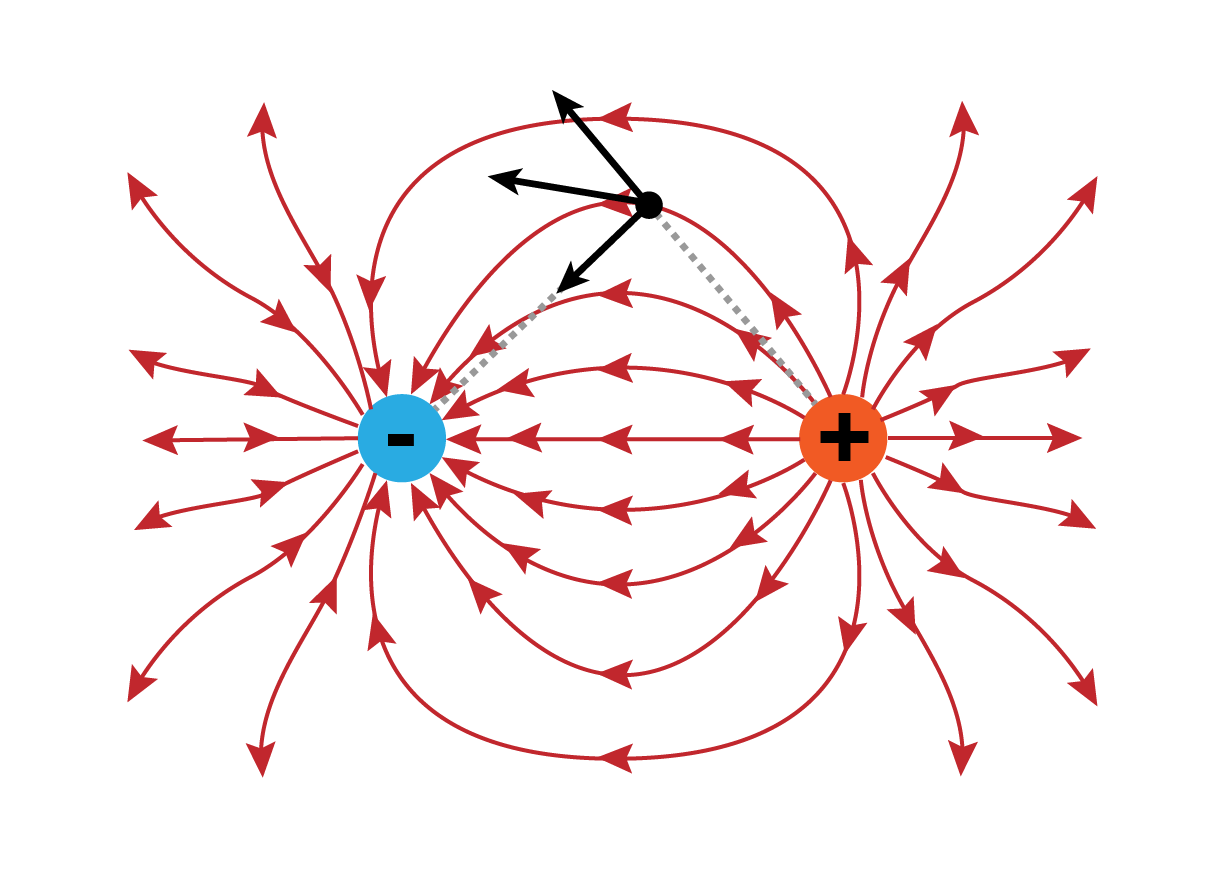 Fonte: O próprio autor.
Cargas positivas 
       movimentam-se           espontaneamente                  a favor do campo.
Trajetórias de partículas:
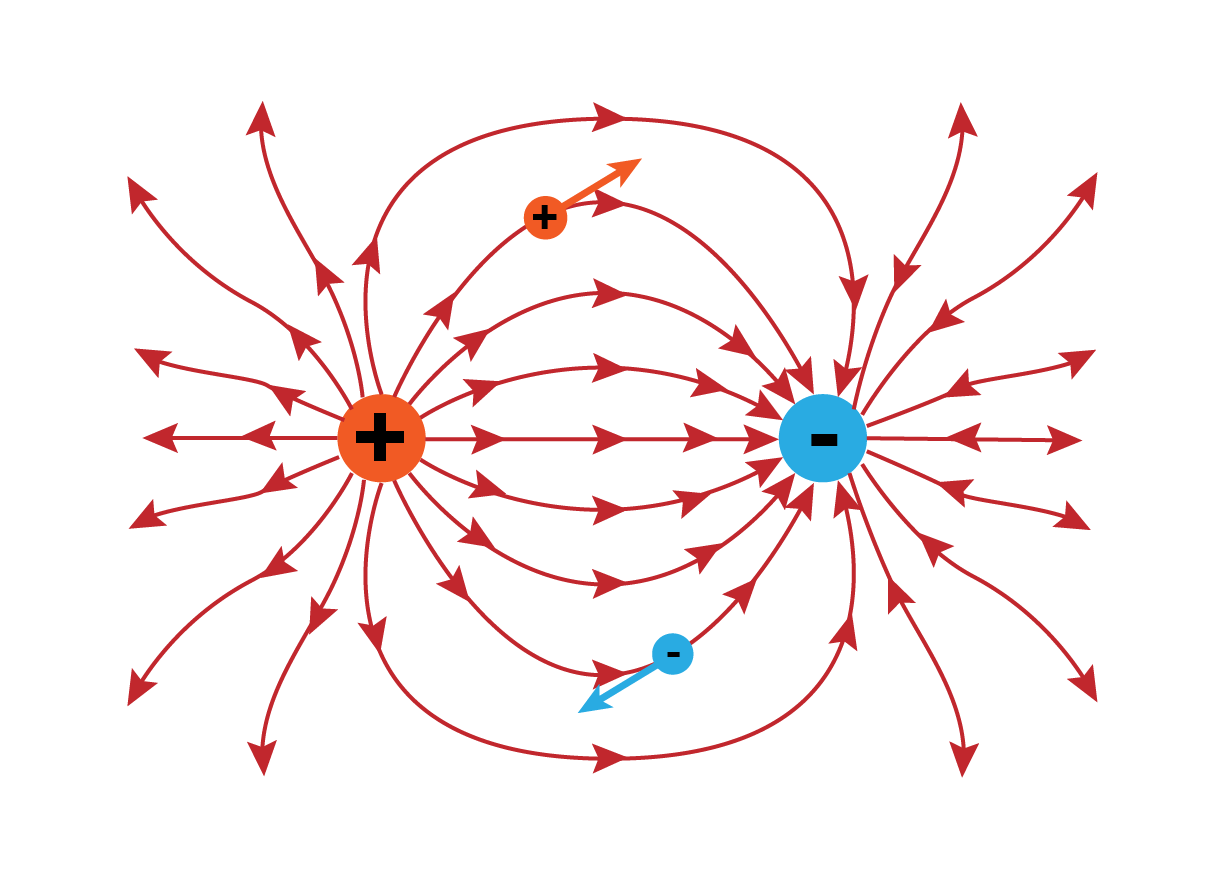 Cargas negativas
     movimentam-se 
            espontaneamente
             contra o campo.
Fonte: O próprio autor.
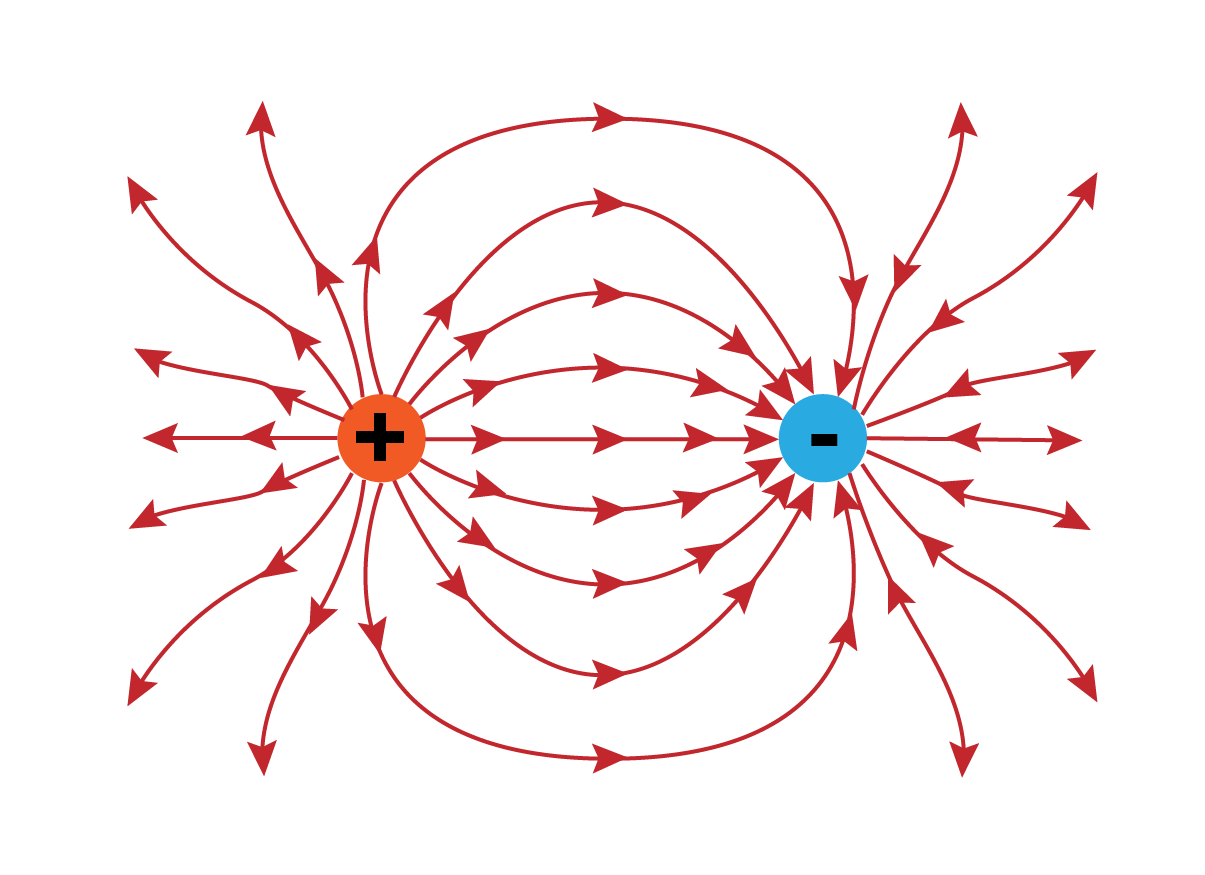 ‹#›
Fonte: O próprio autor.
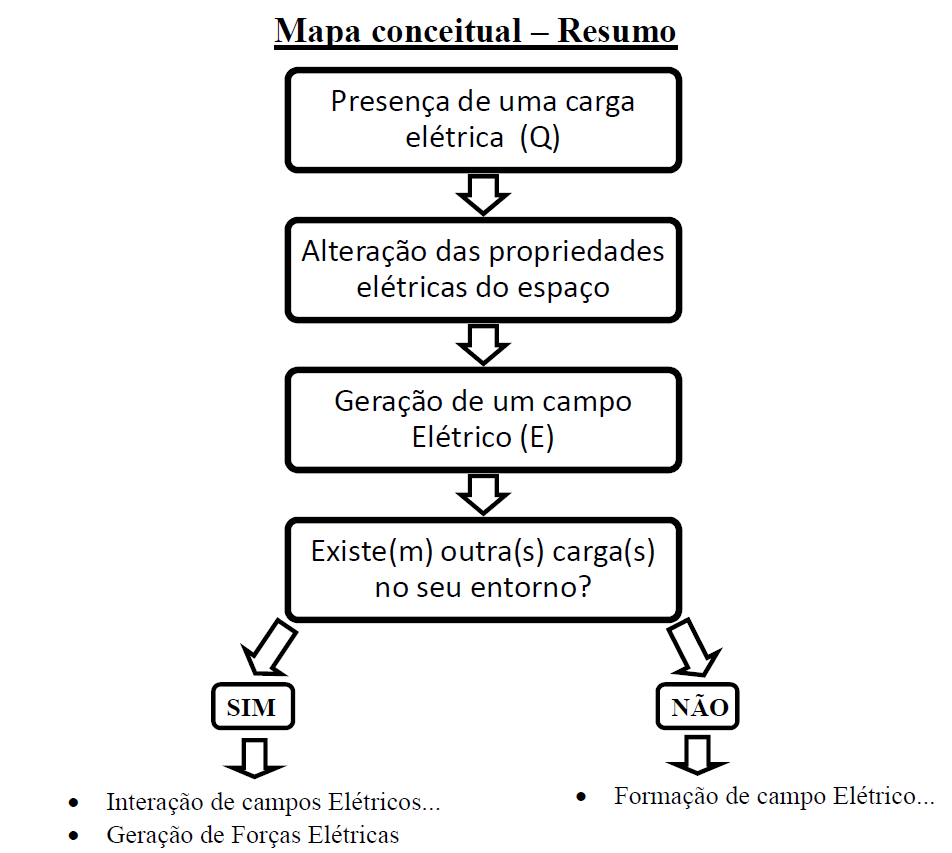 Mapa conceitual –resumo
‹#›
Fonte: O próprio autor.
Como ocorrem os raios?
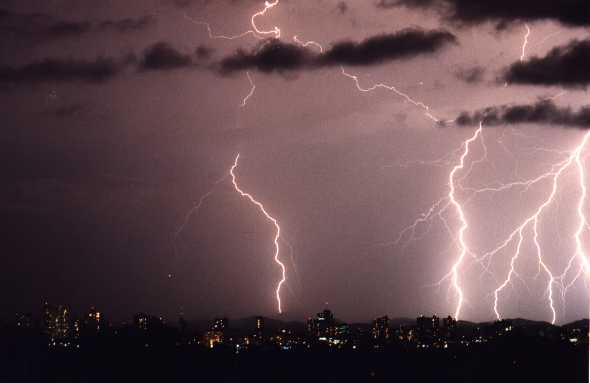 Fonte: http://www.mundociencia.com.br/fisica/eletricidade/RAIO1.JPG
Fonte:http://www.mundociencia.com.br/fisica/eletricidade. Acesso em 31 ago. 2021.
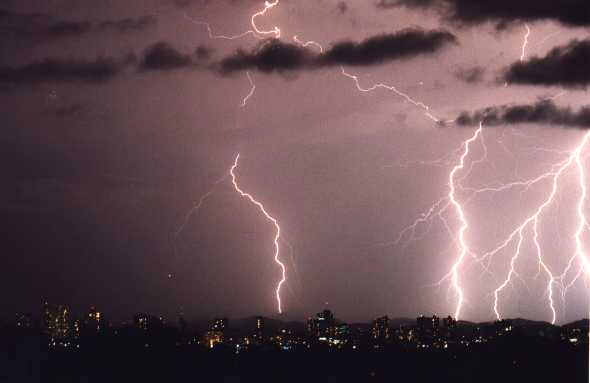 A formação das descargas atmosféricas (raios)
‹#›
Origem:Nuvens de tempestade
As tempestades envolvem grandes nuvens de chuva chamadas "cumulus nimbus". Estas são nuvens "carregadas", medindo 10 ou mais quilômetros de diâmetro na base, e de 10 a 30 quilômetros de altura.
‹#›
Fonte:http://www.mundociencia.com.br/fisica/eletricidade. Acesso em 31 ago. 2021.
Formação do raio:
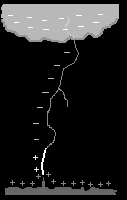 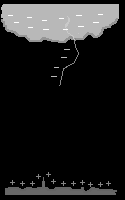 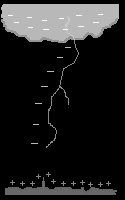 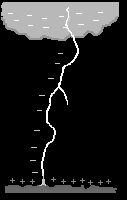 Campo elétrico ioniza o ar;
 Descarga líder (100 km/s) invisível;
 Quando a descarga líder está entre 20 e 50 m do solo surge a descarga de conexão essa sim visível.
Fonte:http://www.mundociencia.com.br/fisica/eletricidade. Acesso em 31 ago. 2021.
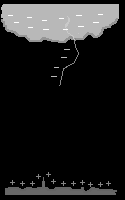 ‹#›
Fonte:http://www.mundociencia.com.br/fisica/eletricidade. Acesso em 31 ago. 2021.
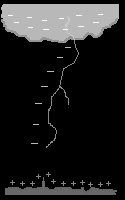 ‹#›
Fonte:http://www.mundociencia.com.br/fisica/eletricidade. Acesso em 31 ago. 2021.
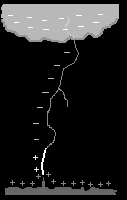 ‹#›
Fonte:http://www.mundociencia.com.br/fisica/eletricidade. Acesso em 31 ago. 2021.
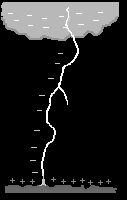 ‹#›
Fonte:http://www.mundociencia.com.br/fisica/eletricidade. Acesso em 31 ago. 2021.
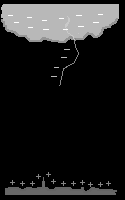 ‹#›
Fonte:http://www.mundociencia.com.br/fisica/eletricidade. Acesso em 31 ago. 2021.
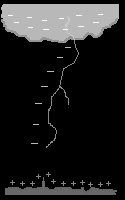 ‹#›
Fonte:http://www.mundociencia.com.br/fisica/eletricidade. Acesso em 31 ago. 2021.
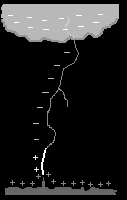 ‹#›
Fonte:http://www.mundociencia.com.br/fisica/eletricidade. Acesso em 31 ago. 2021.
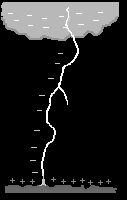 ‹#›
Fonte:http://www.mundociencia.com.br/fisica/eletricidade. Acesso em 31 ago. 2021.
Formação do raio:
Campo elétrico ioniza o ar;
 Descarga líder (100 km/s) invisível;
 Quando a descarga líder está entre 20 e 50 m do solo surge a descarga de conexão essa sim visível.
‹#›
Fonte:http://www.mundociencia.com.br/fisica/eletricidade. Acesso em 31 ago. 2021.
Assim ocorrem os raios (uma das possibilidades):
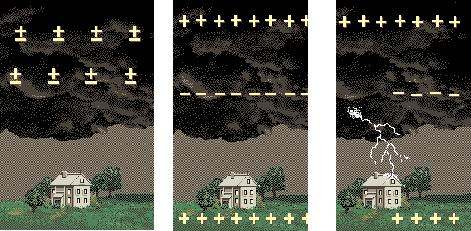 Fonte: http://br.geocities.com/saladefisica7/funciona/pararaio.htm
. Acesso em 31 ago. 2021.
Magnitude de corrente do raio:
Lâmpada de 100W: 0,25 amperes;

0,1% excede 200.000 amperes;

0,7% excede 100.000 amperes;

6% excede 60.000 amperes;

50% excede 15.000 amperes = suficiente para 60.000 lâmpada.
Fonte:http://www.mundociencia.com.br/fisica/eletricidade. Acesso em 31 ago. 2021.
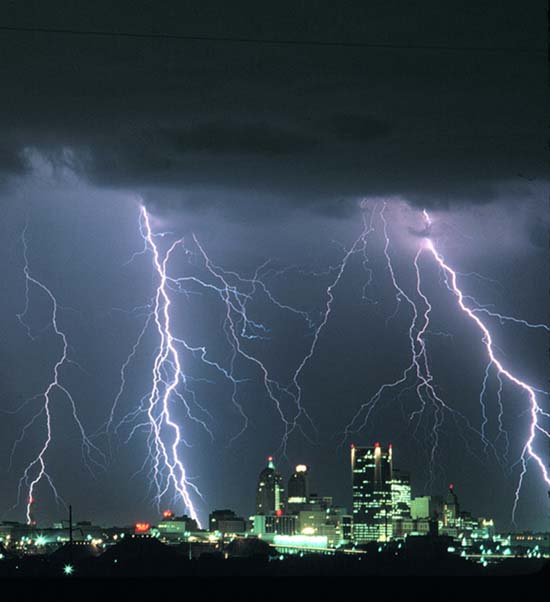 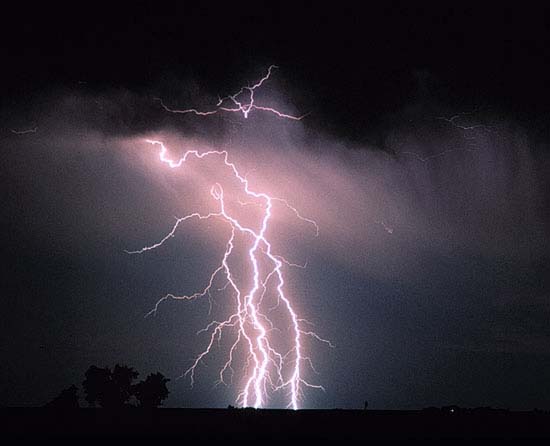 Fonte:http://www.mundociencia.com.br/fisica/eletricidade. Acesso em 31 ago. 2021.
Fonte:http://www.mundociencia.com.br/fisica/eletricidade. Acesso em 31 ago. 2021.
O que acontece a um avião atingido por um raio?
Ao contrário do que poderíamos pensar, os raios não são perigosos para os aviões. Como o avião não está em contato com a terra, não há descarga elétrica absorvida internamente pelo avião (gaiola de Faraday) e o raio segue o seu caminho com destino ao solo.
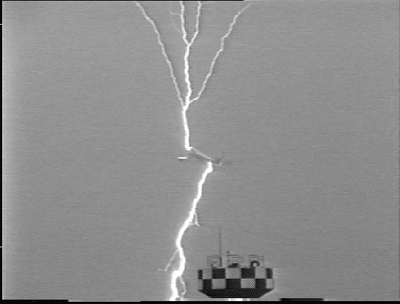 Fonte:http://www.mundociencia.com.br/fisica/eletricidade. Acesso em 31 ago. 2021.
Lendas, crenças e crendices:
Não abanar para o raio em dias de tempestade;
Acender velas;
Ficar escondido;
Rezar encolhidinho;
Cobrir espelhos;
Carregar amuleto colhido no local da queda de um raio.
‹#›
Fonte: Alvarenga e Máximo (2000).
Lendas e verdades:
Lenda: Se não está chovendo, não caem raios.
Verdade: Os raios podem chegar ao solo a até 15 km de distância do local da chuva.

Lenda: Sapatos com sola de borracha ou os pneus do automóvel evitam que uma pessoa seja atingida por um raio.
Verdade: Solas de borracha ou pneus não protegem contra os raios. No entanto, a carroceria metálica do carro dá uma boa proteção a quem está em seu interior, sem tocar em partes metálicas. Mesmo que um raio atinja o carro, é sempre mais seguro dentro do que fora dele.

Lenda: As pessoas ficam carregadas de eletricidade quando são atingidas por um raio e não devem ser tocadas.
Verdade: As vítimas de raios não "dão choque" e precisam de urgente socorro médico, especialmente, reanimação cardiorrespiratória.

Lenda: Um raio nunca cai duas vezes no mesmo lugar.
Verdade: Não importa qual seja o local, ele pode ser atingido, repetidas vezes, durante uma tempestade. Isso acontece até com pessoas.
‹#›
Sistemas de Proteção Contra Descargas Atmosféricas (SPDAs): para-raios
O objetivo principal de um para-raios é proteger uma certa região, edifício, residência ou semelhante da ação danosa de um raio. Estabelece-se, com ele, um percurso seguro da descarga principal entre a Terra e a nuvem. 
  Um para-raios consta, essencialmente, de uma haste metálica disposta verticalmente na parte mais alta do edifício a proteger. A extremidade superior da haste termina em várias pontas e a inferior é ligada à terra através de um cabo metálico, que é introduzido profundamente no terreno.
  Quando uma nuvem eletrizada passa nas proximidades do para-raios, ela induz neste cargas de sinal contrário. OO campo elétrico, nas vizinhanças das pontas, torna-se tão intenso que ioniza o ar e força a descarga elétrica através do para-raios, que proporciona, ao raio, um caminho seguro até a terra.
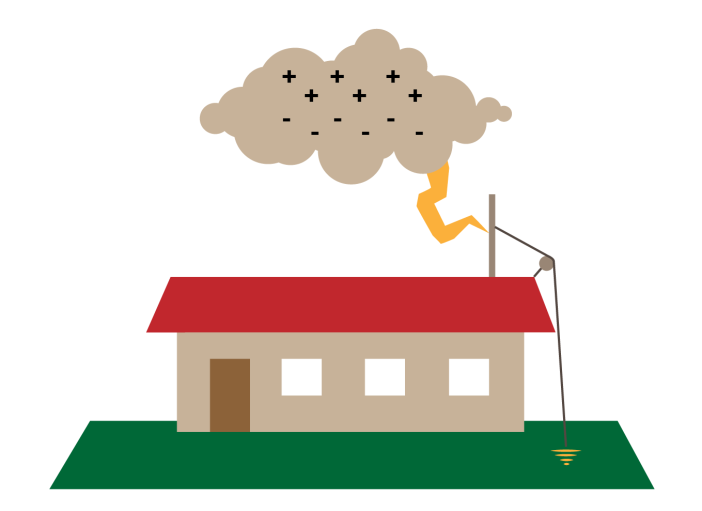 Fonte: Alvarenga e Máximo (2000).
‹#›
Capacitorese condensadores
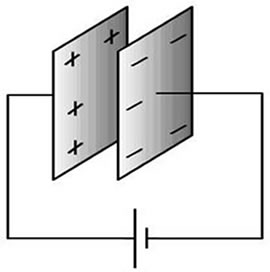 +   -
Fonte: Alvarenga e Máximo (2000).
Composto por duas peças condutoras;
Separadas por material isolante (dielétrico); 
Função: armazenar cargas elétricas e energia potencial elétrica;
“Reservatório de cargas”.
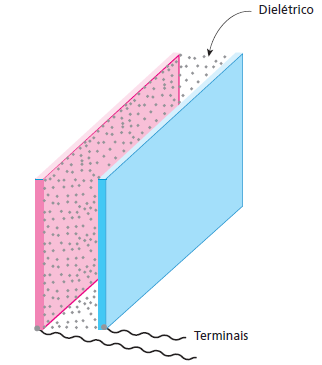 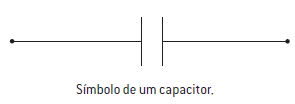 Fonte: Alvarenga e Máximo (2000).
Fonte: Alvarenga e Máximo (2000).
Processo de carga do capacitor:
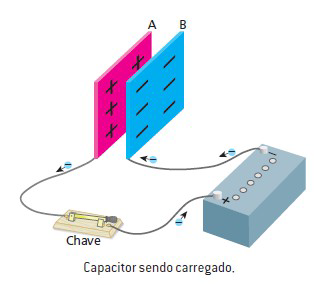 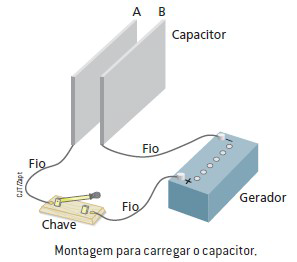 Elétrons migram da região 
de menor potencial para a
de maior potencial
‹#›
Fonte: Alvarenga e Máximo (2000).
Fonte: Alvarenga e Máximo (2000).
O potencial elétrico e o potencial gravitacional.
Analogia entre a pressão hidráulica e o potencial elétrico.
‹#›
Temos uma diferença de nível d’água,
se abrirmos
o registro.
‹#›
Fonte:Gref (2015)
Para termos um movimento de água, é necessário um desnível de água (pressão).
Fonte:Gref (2015)
Para termos um movimento de água, é necessário um desnível de água (pressão).
‹#›
Fonte:Gref (2015)
...não há mais desnível.
‹#›
Fonte:Gref (2015)
O mesmo acontece com os elétrons.
Para que eles se movimentem, é necessário termos uma pressão elétrica.


  A pressão exercida sobre os elétrons, chamamos de tensão elétrica ou ddp (diferença de potencial).
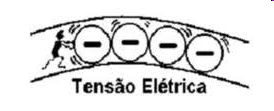 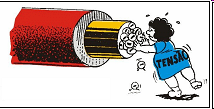 Fonte:Gref (2015)
Fonte:Gref (2015)
Energia potencial gravitacional:
m
P
h
EP = 0
Nível de referência
Fonte:Gref (2015)
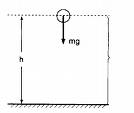 Energia potencial gravitacional:
 A energia potencial na posição
 B em relação a um nível A(solo)
 é igual ao trabalho
que o corpo vai realizar.
  Epg= m.g.h

A energia potencial pode
ser transformada em energia
cinética e vice-versa. 
É uma forma de estocar energia.
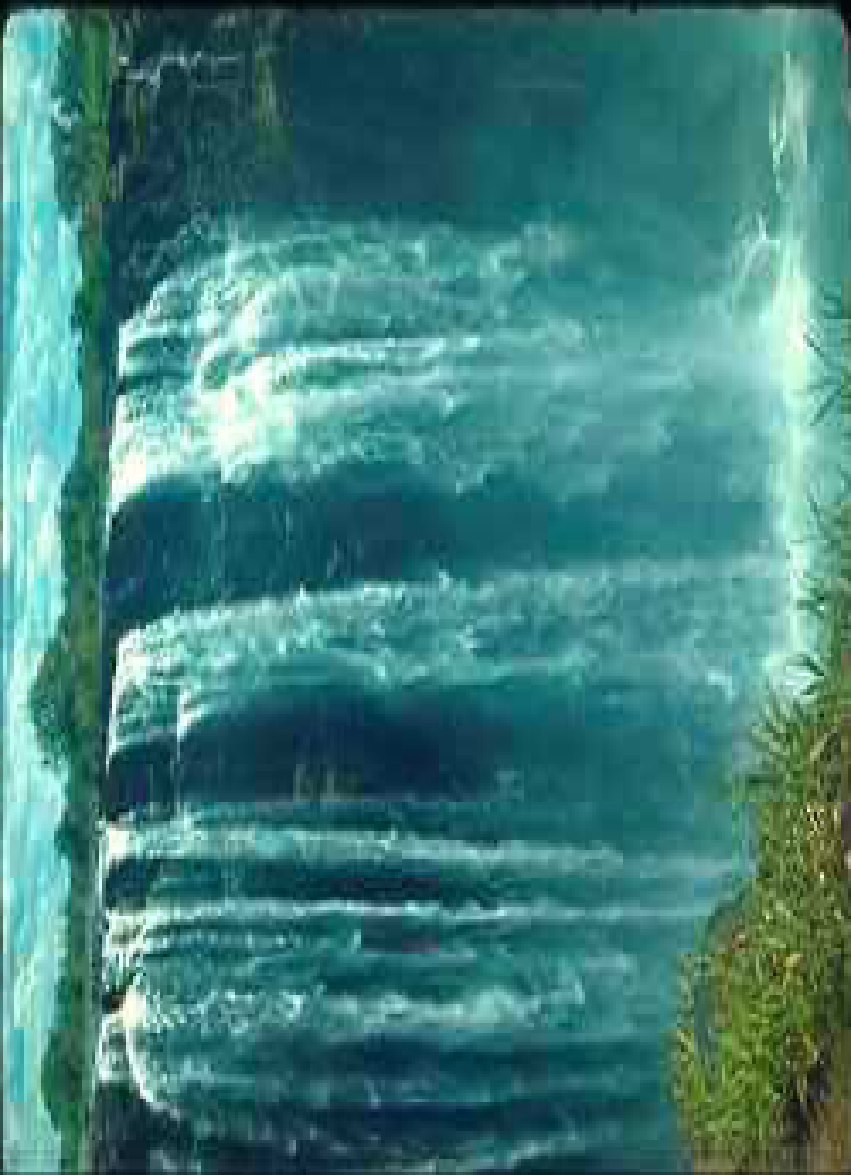 ‹#›
Fonte:Gref (2015)
Potencial elétrico:
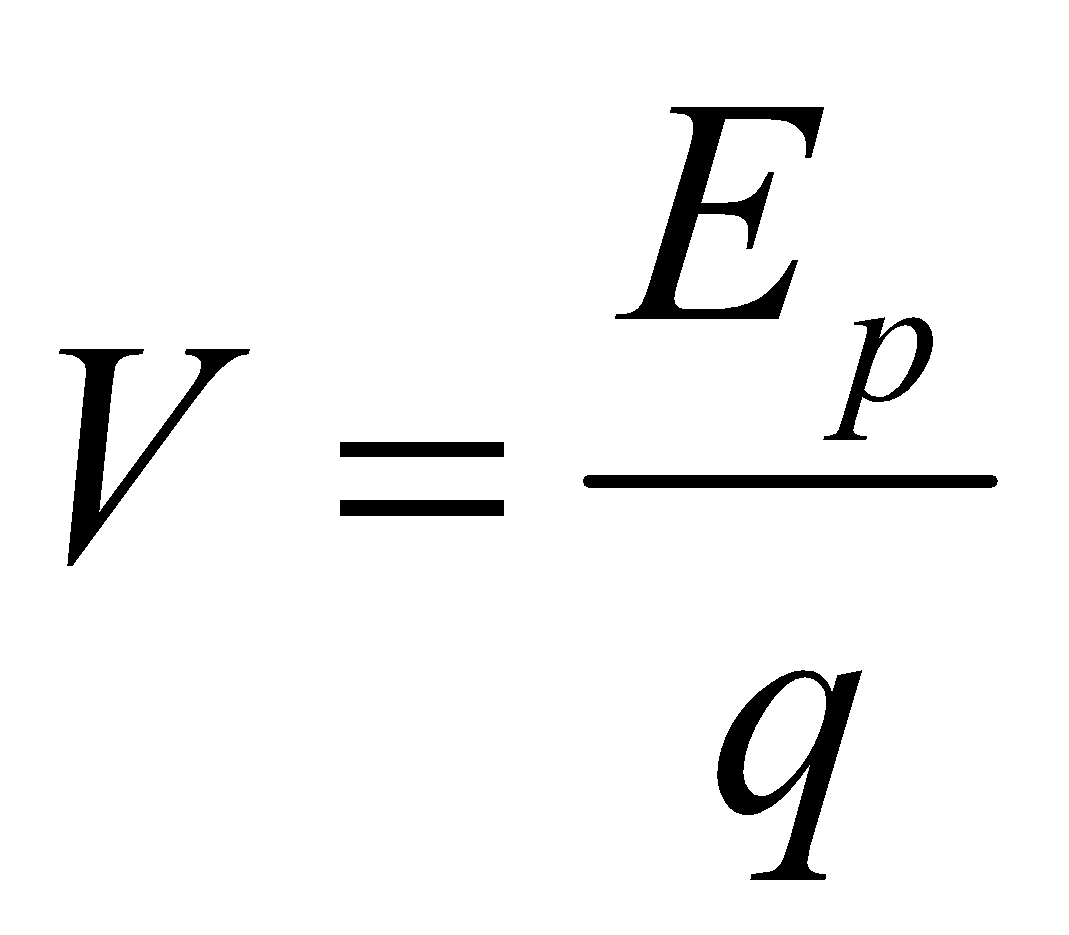 Um ponto do campo elétrico tem potencial elétrico de 1V, quando uma partícula com carga 1C, colocada nesse ponto, adquire uma energia potencial igual a 1J.
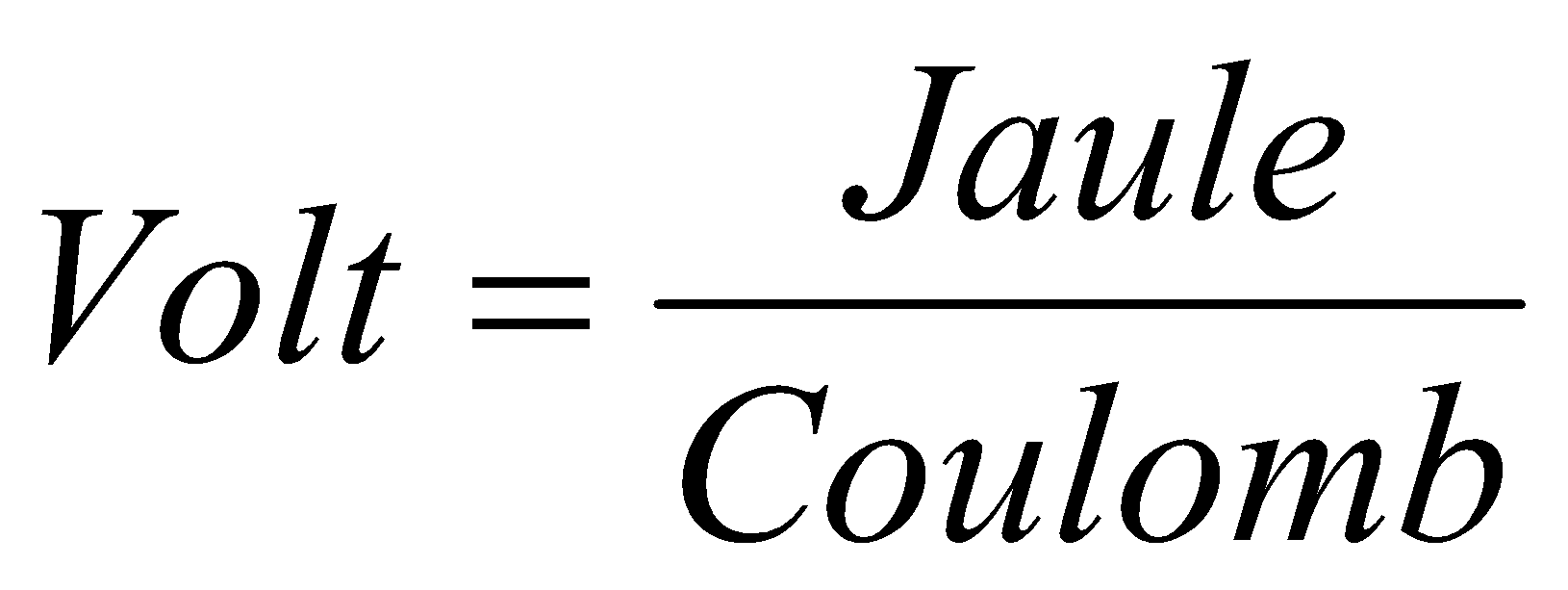 ‹#›
Resolva:
Um ponto do campo elétrico tem potencial elétrico de 120V, quando uma partícula com carga 1C, colocada nesse ponto, adquire uma energia potencial igual a .........J
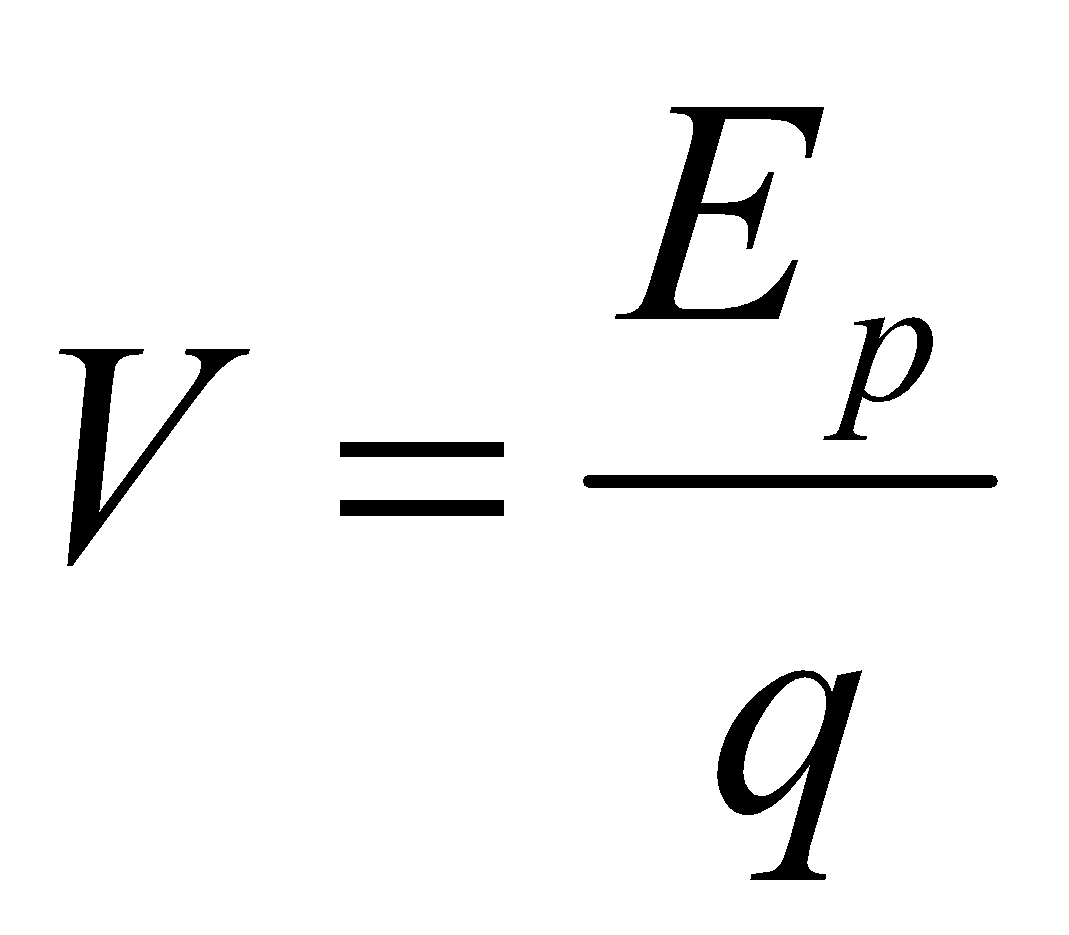 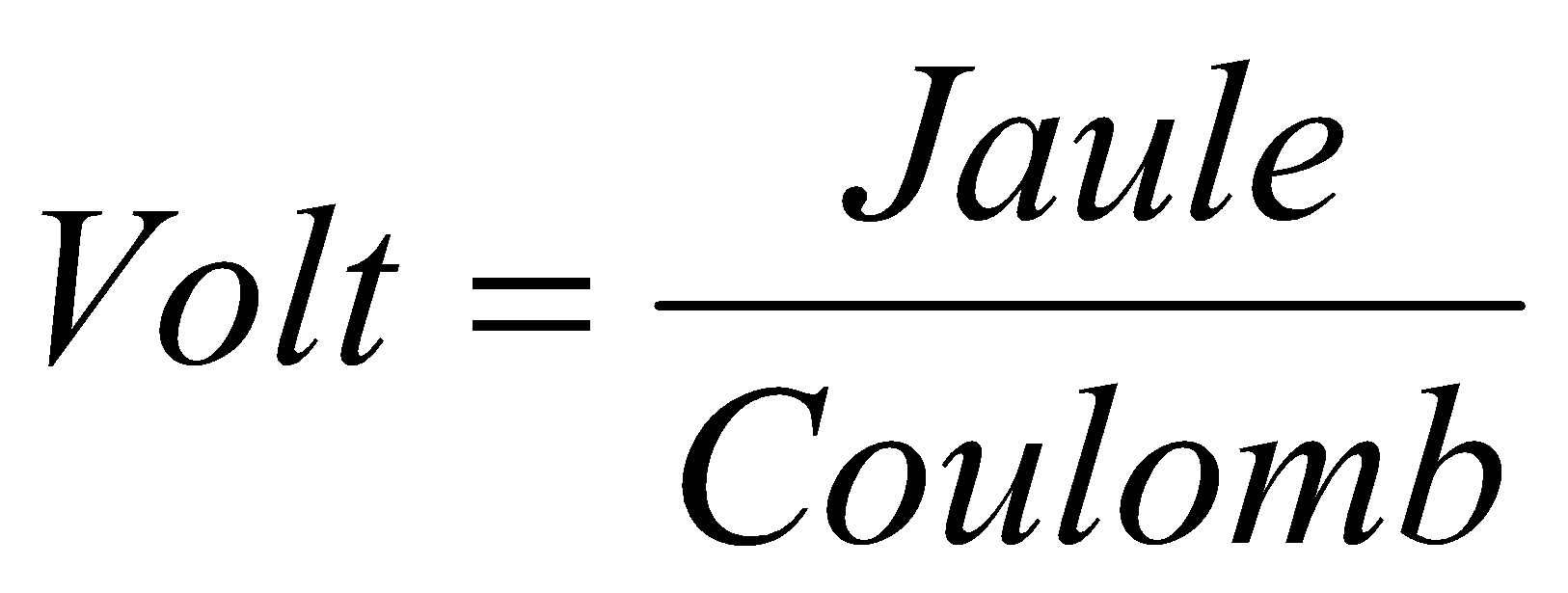 ‹#›
A diferença de potencial entre dois pontos (VAB) ou d.d.p. entre dois pontos A e B  representa a diferença matemática entre o potencial do ponto A e o potencial do ponto B (VA - VB).
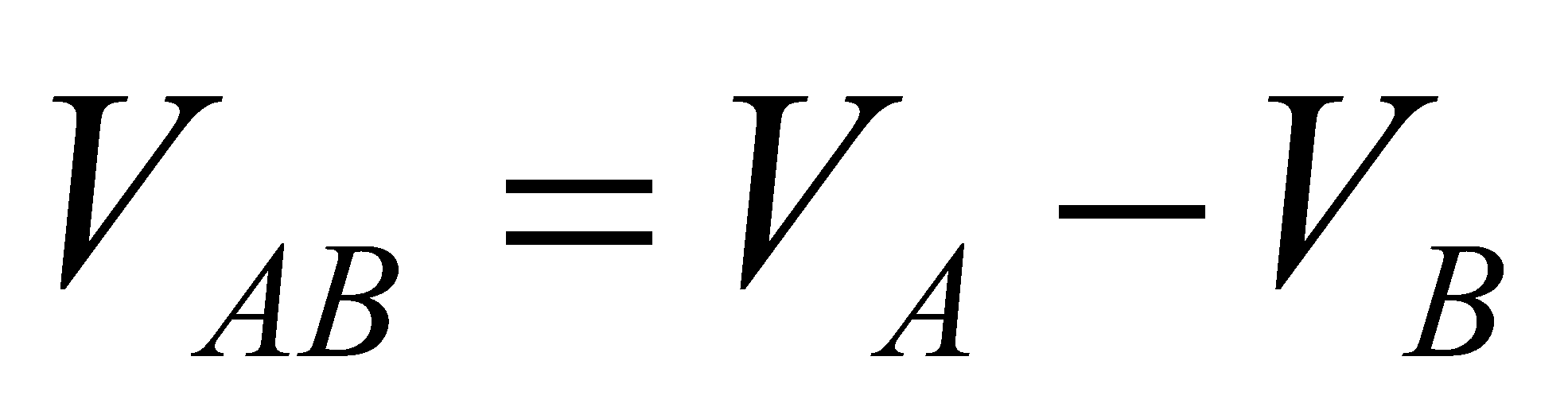 ‹#›
REFERÊNCIAS
ALVARENGA, Beatriz; MÁXIMO, Antônio. Curso de Física. São Paulo: Ed. Scipione, 2000. v. 2.
GASPAR, Alberto. Física. 1.ed. São Paulo: Ática, 2000. v. 3.
GREF – Grupo de reelaboração do ensino de física. Física 3: Eletromagnetismo. 5. ed. São Paulo: Edusp, 2015.
HALLIDAY, D; RESNICK, R. Física. Rio de Janeiro: LTC – Livros técnicos e científicos Editora S.A., 1983. v. 3.
HEWITT, P. G. Física conceitual. 9. ed. Porto Alegre: Bookman, 2002.
XAVIER, C.; BENIGNO, B. Física aula por aula. São Paulo: FTD, 2010.